Технологии и приемы воспитания в деятельности педагога - библиотекаря
Игнатьева Анна Сергеевна, к.ф.н., доцент кафедры педагогики и методики преподавания учебных предметов АОУ ВО ДПО «ВИРО»
Технологии, обеспечивающие реализацию задач воспитания
Технология проектного обучения
Технология педагогических мастерских
Технология обучения в сотрудничестве
Технология развития критического мышления через чтение и письмо
Технология дебаты
Игровые технологии
Педагогические мастерские — инновационная технология, которая создает творческую атмосферу, психологический комфорт, способствует росту личности и учителя и ученика, дарит радость сотворчества
Историческая справка
Французская Группа Нового Образования (ЖФЕН) возникла во Франции в 20-е годы XX века
Основные идеи педагогической мастерской
Личность сама способна строить свое знание 
Ученик - личность творческая, ответственная 
«Все способны!»
Типы мастерских
творческого письма 
построения знаний 
построения отношений, ценностных ориентации 
по самопознанию
Условия воспитания и развития личности в мастерской:
отношение учителя к ученику как к себе равному 
самостоятельное «строительство» знаний учеником методом критического отношения к существующей информации 
плюрализм мнений, уважительное отношение к позиции каждого
Условия реализации педагогической мастерской
творческое  самовыражение, внутренняя независимость личности 
важен не столько результат, сколько сам процесс 
свобода выбора вида деятельности, способа предъявления результата
Позиция мастера
создает атмосферу открытости 
будит личную заинтересованность ученика, обращается к его чувствам 
работает вместе со всеми 
не торопится отвечать на вопросы 
исключает официальное оценивание работы ученика 
продумывает чередование индивидуальной и коллективной работы
Законы мастерской
Ценностно-смысловое равенство всех участников 
Право каждого на ошибку 
Безоценочная деятельность 
Предоставление свободы 
Значительный элемент неопределённости 
Диалог 
Организация и перестройка реального пространства 
Решительное ограничение мастера-руководителя как авторитета
Схема мастерской
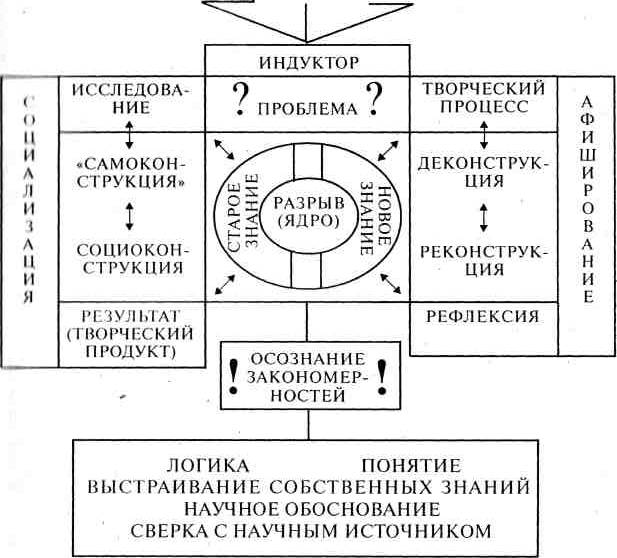 Алгоритм педагогической мастерской
1. «Индуктор»
2. Работа с материалом:  
      - «Самоконструкция» 
      - «Социоконструкция» 
      - «Социализация» 
      - «Афиширование» 
      - «Разрыв» 
3. «Рефлексия»
Г. X. АНДЕРСЕН. «РУСАЛОЧКА» (педагогическая мастерская)
Ты хочешь идти со всеми? Или впереди? Или идти сам по себе? Нужно знать чего хочешь, и знать, что ты этого хочешь...»
Ф. Ницше 
1.	Индуктор. Мастер включает грам.запись «Океанский прибой», предлагает детям прислушаться и представить себе русалочку «со дна морского».
Какой она явилась в вашем воображении? Зарисуйте её и расскажите о ней всем.
2.	Чтение мастером сказки Г.Х. Андерсена «Русалочка».
Вслушайтесь в сказку, почувствуйте её героев. Поделитесь своими чувствами и мыслями.
3.	Индивидуальная работа с текстом.
Перечитайте начало сказки и нарисуйте Линию Жизни русалочки на дне морском, самые главные события.
Представьте, какая это линия (волнистая, ломаная, весёлая, печальная). Дайте название этой Линии Жизни.
4.	Работа в группах.
Сделайте от группы общую карту Линии Жизни русалочкина дне морском. Составьте словесный портрет главной героини
5.	Афиширование работ, их представление от групп:
портрет — описание;
комментарии к главным событиям;
чтение отрывков и т.д.
Например: «тихое задумчивое дитя», «любила слушать рассказы о большом городе», «поднялась к земному миру, словно пузырёк воздуха...» и т.д.
6.	Работа в группах.-
Нарисуйте «мост перехода» русалочки в земной мир и опишите словами главные детали. Подберите краски и прорисуйте главные детали.
7.	Индивидуальная работа.
Прочитайте вторую часть сказки, восстановите цепь приключений и переживаний русалочки в земном мире.  
Придумайте название цепочке: Первая встреча с принцем — Танец прекрасной русалочки — Путешествие в горы — «Милое дитя» —-Женитьба — Тоска о доме — Бал — Прощание — Вознесение
8.	Работа в группах.
Составьте от группы рассказ «Любовь русалочки». Придумайте символ (знак) её любви.
9.	Работа в группах.
В чём смысл жизни., любви, смерти русалочки. 
Подберите самые точные эпизоды из текста.
10. Индивидуальная творческая работа.
— Допишите продолжение сказки, почему русалочка не стала мертвенно-холодной морской пеной, как предрекала ей ведьма, а ушла к дочерям воздуха под возвышенную музыку? «Мир вечности русалочки» и др.)
Приемы воспитания
— это действия, посредством которых на поведение и позицию обучаемого оказываются внешние побуждения, изменяющие его взгляды, мотивы и поведение, в результате чего активизируются резервные возможности человека и он начинает действовать определенным образом.
1. Методы формирования сознания:
рассказ, 
беседа, 
лекция, 
дискуссия, 
диспут, 
метод примера.
2. Методы организации деятельности и формирования опыта поведения:
упражнение, 
приучение, 
поручение, 
требование, 
создание воспитывающих ситуаций.
3. Методы стимулирования поведения:
соревнование, 
игра, 
поощрение, 
наказание.
4. Методы контроля, самоконтроля и самооценки:
наблюдение, 
опросные методы (беседы, анкетирование),
 тестирование, 
анализ результатов деятельности.
Литература
Выготский Л.С. Педагогическая психология. – М.: Педагогика, 1991.
Еремина Т.Я. Учение. Общение. Творчество. Девять мастерских. – СПб, 2000.
Кларин М.В. Инновационные модели обучения в зарубежных педагогических поисках. – М., 1994.
Лашкар С., Бассис А. Перестроить свои знания. – Париж, 1985.
Окунев А.А. Как учить, не уча. СПб., 1996.
Педагогические мастерские: теория и практика. – СПб., 1998.
Педагогические мастерские: интеграция отечественного и зарубежного опыта. Вып. 1. – СПб., 1995.
Педагогические мастерские: Франция – Россия. Коллектив авторов. – М., 1997.
Селевко Г.К. Энциклопедия образовательных технологий. Т1. – М., 2006
Шамова Т.И., Давыденко Т.М. Управление образовательным процессом в адаптивной школе. – М., 2001.
Литература
Селевко Г.К. Педагогические технологии на основе активизации, интенсификации и эффективности управления УВП – М, 2005. – 288 с. 
Мухина ИЛ. Что такое педагогическая   мастерская?  // Мухина  ИЛ., Ерёмина   Т.Я. Мастерские по литературе: интеграция инновационного и традиционного   опыта:   Книга для учителя. СПб.: СПб ГУПМ, 2002.
Ерёмина Т.Я. Мастерские по литературе. 10 класс. - СПб.,2004. 
Ерёмина Т.Я. Мастерские по литературе. 11 класс. - СПб., 2004. 
Окунев А.А. Как учить не уча? - Спб, 1996.